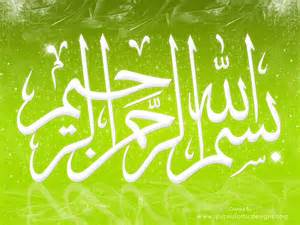 TOPIC
History and introduction of organic forming
HISTORY OF ORGANIC FORMING
Traditional  agriculture was practiced for thousands of years without the use of artificial chemicals.
 Artificial fertilizers were first created during the mid-19th century. These early fertilizers were cheap, powerful, and easy to transport in bulk.
 Similar advances occurred in chemical pesticides in the 1940s, leading to the decade being referred to as the 'pesticide era.
 These new agricultural techniques, while beneficial in the short term, had serious longer term side effects such as soil compaction, erosion, and declines in overall soil fertility, along with health concerns about toxic chemicals entering the food supply.
Cont…………
Biodynamic agriculture

                                     A type of organic farming which focuses on ensuring self-sustainability of the soil, by    using special manures and herbal preparations to enhance soil health, integrating plants and animals and encouraging biodiversity.

Its development began in 1924 with a series of eight lectures on agriculture given by Rudolf Steiner. These lectures, the first known presentation of what later came to be known as organic agriculture.
Cont………..
In 1921, Albert Howard and his wife Gabrielle Howard, accomplished botanists, founded an Institute of Plant Industry to improve traditional farming methods in sub continent. 
Among other methods, they brought improved implements, the rotation of crops, erosion prevention techniques, and the systematic use of composts and manurs 
In 1940 Howard published his An Agricultural Testament. In this book he adopted Northbourne's terminology of "organic farming. Howard's work spread widely, and he became known as the "father of organic farming" for his work in applying scientific knowledge and principles to various traditional and natural methods.
Organic forming
INTRODUCTION OF ORGANIC FORMING
Defining “Organic forming”

Organic farming is a method of crop and livestock production that involves much more than choosing not to use pesticides, fertilizers, genetically modified organisms, antibiotics and growth hormones.

Organic production is a holistic system designed to optimize the productivity and fitness of diverse communities within the agro-ecosystem, including soil organisms, plants, livestock and people. The principal goal of organic production is to develop enterprises that are sustainable and harmonious with the environment.
Green manuring
vermicompost
Principals of organic forming
Protect the environment, minimize soil degradation and erosion, decrease pollution, optimize biological productivity and promote a sound state of health
Maintain long-term soil fertility by optimizing conditions for biological activity within the soil
Maintain biological diversity within the system
Recycle materials and resources to the greatest extent possible within the enterprise
Provide attentive care that promotes the health and meets the behavioural needs of livestock
Prepare organic products, emphasizing careful processing, and handling methods in order to maintain the organic integrity and vital qualities of the products at all stages of production
Rely on renewable resources in locally organized agricultural systems
Why Farm Organically?
The main reasons farmers state for wanting to farm organically are their concerns for the environment and about working with agricultural chemicals in conventional farming systems.
 There is also an issue with the amount of energy used in agriculture, since many farm chemicals require energy intensive manufacturing processes that rely heavily on fossil fuels. Organic farmers find their method of farming to be profitable and personally rewarding 
{Source of Information COG – Canadian Organic Growers Inc.323 Chapel St., Ottawa ON K1N 7Z2}
Management practices in organic forming
Using cultivations within rotations 
 Cultivation has a number of purposes, including incorporation of manures and crop residues and weed and disease control, as well as preparation of a seedbed for crops and for remediation of damaged soil structure caused by trafficking (Wild 1988).
 The  choice of cultivation type will depend on both the principle aim and the soil type. Organic systems tend to utilise shallow rather than deep ploughing, as this retains crop residues near the soil surface, where they break down more rapidly and where most rooting occurs, while achieving sufficient aeration ( Lampkin & Measures 1999). Cultivation itself leads to an increase in nutrient availability, particularly N, as microbial activity is stimulated and organic matter breakdown
Conti……………..
Mechanical weed control can thus provide a mid-season boost to crops by stimulating mineralization although at other times additional stimulation of mineralization may cause losses by leaching or denitrification. Intensive cultivation to control weeds may also be counterproductive if soil compaction occur (Liebman & Dyck 1993)
Soil management
Organic farming relies heavily on the natural breakdown of organic matter, using techniques like green manure and composting, to replace nutrients taken from the soil by previous crops. 
This biological process, driven by microorganisms such as mycorrhiza, allows the natural production of nutrients in the soil throughout the growing season
                                                                                     (Handayanto et al. 1997) 
 Organic farming uses a variety of methods to improve soil fertility.
 By reducing tillage, soil is not inverted and exposed to air; less carbon is lost to the atmosphere resulting in more soil organic carbon.
WEED MANAGEMENT
Organic weed management promotes weed suppression, rather than weed elimination, by enhancing crop competition.
 Organic farmers integrate weed management. 
Organic standards require rotation of annual crops,meaning that a single crop cannot be grown in the same location.
 Organic crop rotations frequently include weed-suppressive cover crops and crops with dissimilar life cycles to discourage weeds associated with a particular crop.
Mechanical weed control
Tillage - Turning the soil between crops to incorporate crop residues and soil amendments; remove existing weed growth and prepare a seedbed for planting;  cultivation of row crops;
Mowing and cutting - Removing top growth of weeds;
Flame weeding and thermal weeding - Using heat to kill weeds;
Mulching - Blocking weed emergence with organic materials, plastic films, or landscape fabric
mulching
Tillage
Flame weeding
Controlling other organisms
Biological pest control and Integrated Pest Management
Organisms aside from weeds that cause problems on organic farms include arthropods, nematodes, fungi and bacteria.
encouraging predatory beneficial insects to control pest
Cont…………
rotating crops to different locations from year to year to interrupt pest reproduction cycles;
planting companion crops and trap plants that discourage or divert pests;
using row covers to protect crops during pest migration periods.
using biologic pesticides and herbicides.
using sanitation to remove pest habitat;
Using insect traps to monitor and control insect populations.
Using physical barriers
MANAGING CROP RESIDUES
Crop residues can be an important source of nutrients to subsequent crops. It is well documented that different quantities of N, P, K and minor nutrients are removed from, and returned to, the soil depending on the crop species concerned (Wild 1988; Sylvester-Bradley 1993). 
The quantity and quality of crop residues will clearly influence the build up of soil organic matter 				(Jenkinson & Ladd 1981) 
 Residues  contain variable amounts of lignin and polyphenols, which influence decomposition and mineralization rates (Jarvis et al. 1996; Vanlauwe et al. 1997). 
Incorporation low C:N ratio residues leads to rapid mineralization and a large rise in soil mineral N (Rahn et al. 1992),
Conti……………
The inclusion of crops with a diverse range of C:N ratios can help to conserve N within the system and, compared with monocropping, has the potential to increase the capacity of the soil to supply N in synchrony with crop demand                                                        (Drinkwater et al.1998; Sanchez et al. 2001).
Incarporation of crop residues
Crop diversity
Crop diversity is a distinctive characteristic of organic farming.
 Conventional farming focuses on mass production of one crop in one location, a practice called monoculture.
 The science of agroecology has revealed the benefits of polyculture (multiple crops in the same space), which is often employed in organic farming. 
Planting a variety of crops supports a wider range of beneficial insects, soil microorganisms, and other factors that add up to overall farm health.
CONCLUSIONS
Organic farming systems utilise highly complex and integrated biological systems to achieve their goal of sustainable crop and livestock production. 
Some soil management decisions, such as the choice between winter and spring incorporation of a ley, are likely to have important economic consequences as well as environmental ones. Thus the interaction between soil management practices and different aspects of production and environmental impact will continue to challenge the nature and development of organic farming in the future.
Any question